Педагогический совет № 4
“Организация работы ДОУ в целях коррекции и развития речевой деятельности  детей с ограниченными возможностями здоровья через ”






Подготовила и провела: 
старший воспитатель I кв. категории 
Матвеева М.С.


Апрель, 2014г.
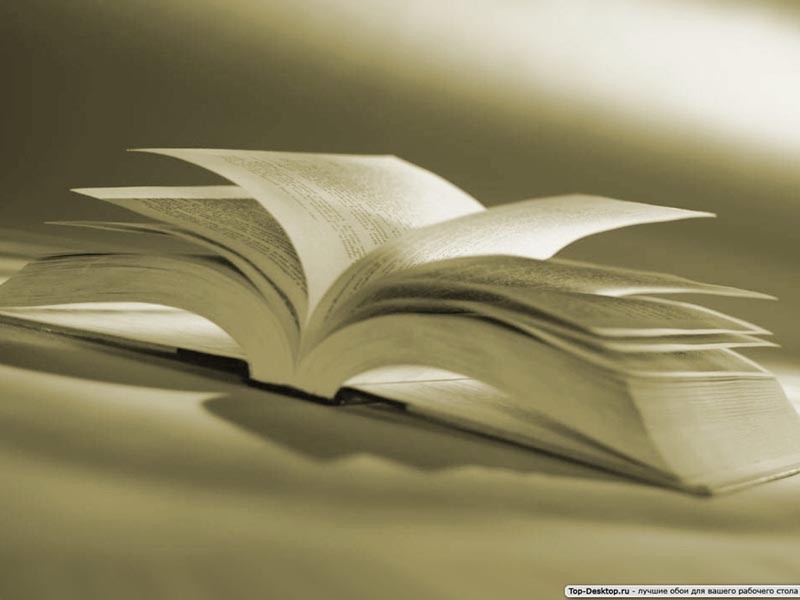 Формирование грамматически правильной речи у детей дошкольного возраста
Подготовила и провела: 
старший воспитатель I кв. категории 
Матвеева М.С.


Апрель, 2014г.
« Овладение грамматически правильной речью 
оказывает влияние на мышление ребенка. 
В дошкольном возрасте у ребенка 
нужно воспитывать привычку 
говорить грамматически правильно.»
К. Д. Ушинский
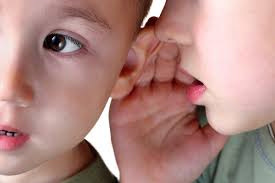 Особенности развития грамматического строя речи у детей дошкольного возраста (составлена по фактическим материалам книги А. Н. Гвоздева «Вопросы изучения детской речи»
Причины грамматических ошибок
Состояние речевого аппарата и уровень развития фонематического восприятия речи
Общие психофизиологические  закономерности развития ребёнка
Трудности овладения грамматическим строем речи
Недостаточное внимание к  развитию детской речи
Ограниченный запас знаний об окружающем мире и объём словаря
Неблагоприятное влияние окружающей речевой среды
Пути формирования грамматически правильной речи у дошкольников
Создание благоприятной языковой среды, дающей образцы грамотной речи; повышение речевой культуры взрослых;
Задание 
 Поставьте ударение в словах
  Алфавит, баловать, договор, звонит, каталог, намерение,  хвоя. 
  Исправьте ошибки в предложениях. 
Сегодня холодно, поэтому я одела шубу.
К праздничному столу купили пять кило банан.

 Кулинария, туника, обеспечение, начать, предложить, свекла, эксперт.
  Исправьте ошибки в предложениях. 
В магазин завезли импортные моющие обои.
Отсюдова было хорошо видно море.
Методы и приемы формирования грамматически правильной речи
Методы 
Дидактические игры
Игры-драматизации
Словесные упражнения
Рассматривание картин
Пересказ коротких рассказов и сказок.
“Назови ласково”
Например: индюк – индюшонок и т.д.
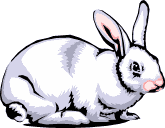 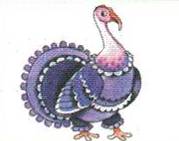 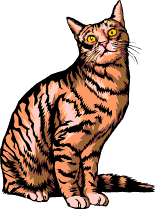 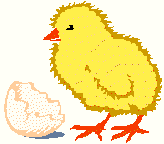 «Доскажи словечко».
    Вы начинаете фразу, а ребенок заканчивает её. Например: ворона каркает, а воробей … (чирикает). Сова  летает,  а заяц … (прыгает, бегает). У коровы теленок, а у лошади … (жеребенок) и т.п.
Подбирать слова:
    Шить ... платье, штопать ... носки, завязывать ... шнурки, вязать ...шарф, мычит … корова, ржет … лошадь, удочка нужна … рыбаку, указка нужна … учителю, кисточка нужна ... художнику, швейная машина - … швее, весы - … продавцу, ружье - … охотнику.
«Исправь ошибки»
Детям предлагается прослушать предложения, определить все ли в них правильно, и исправить ошибки.
Красивая ваза стояла по столе. У небе светит солнце. Дым валит с трубы. Кошка вылезает под шкафа. Из дерева опадают листья. Лодка  плыла от береги. Малыш подбежал к сестры. Кресло  стоит у диваны. На  трубы вьется дым. Бабушка приехала с деревни.
Методические приемы для обучения грамматическим навыкам
Образец
Объяснение
Сравнение двух форм
Повторение 
Создание проблемной ситуации
Подсказ нужной формы
Вопросы подсказывающего и оценочного характера и др.
Задание
     



 Во время игры педагог услышал разговор двух детей.  Один из ребят говорит другому: «У всех куклов сними туфли, неси без туфлев». 
Как должен отреагировать взрослый на ошибку в речи ребенка?